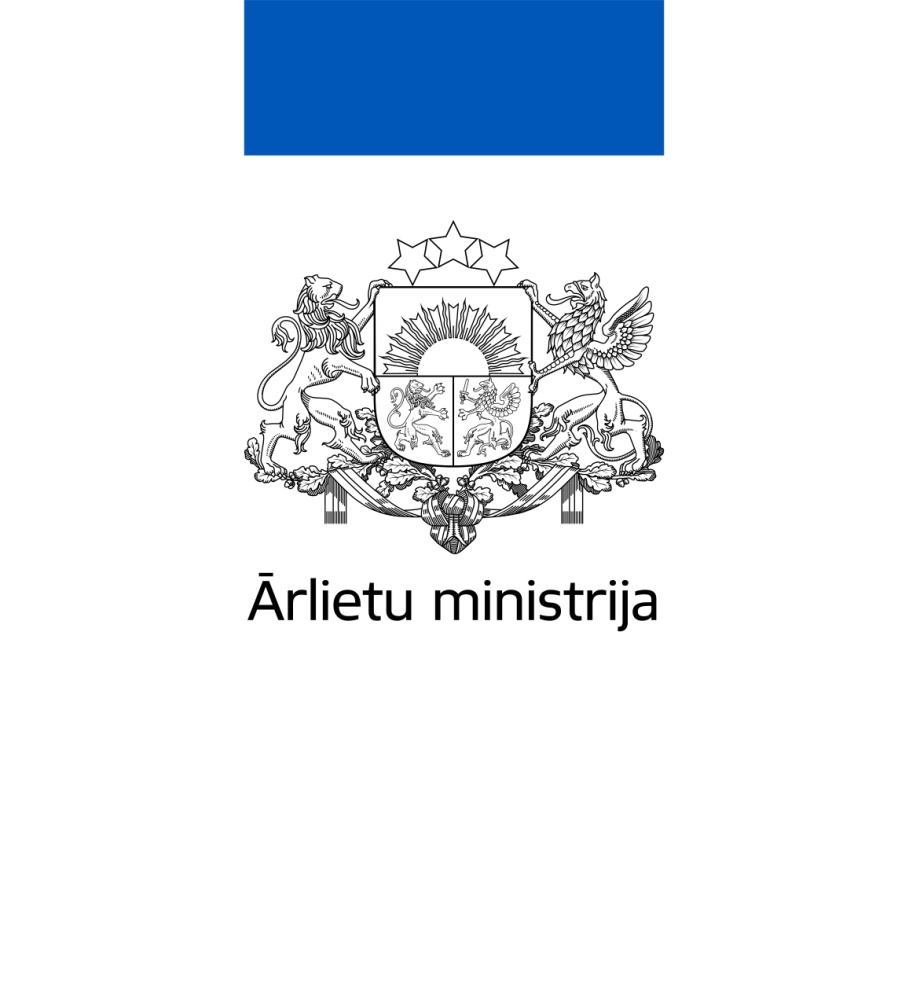 GRANTA PROJEKTU KONKURSS «Atbalsts attīstības sadarbības projektiem Latvijas Republikas noteiktajās saņēmējvalstīs»
Ilze Kociņa-Gavrilova
Attīstības sadarbības politikas nodaļas vecāka referente
Ilze.Kocina-Gavrilova@mfa.gov.lv
Rīgā, 31.01.2023.
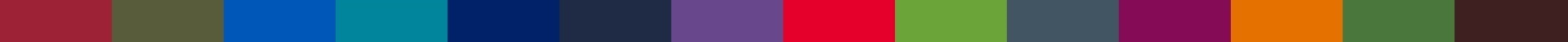 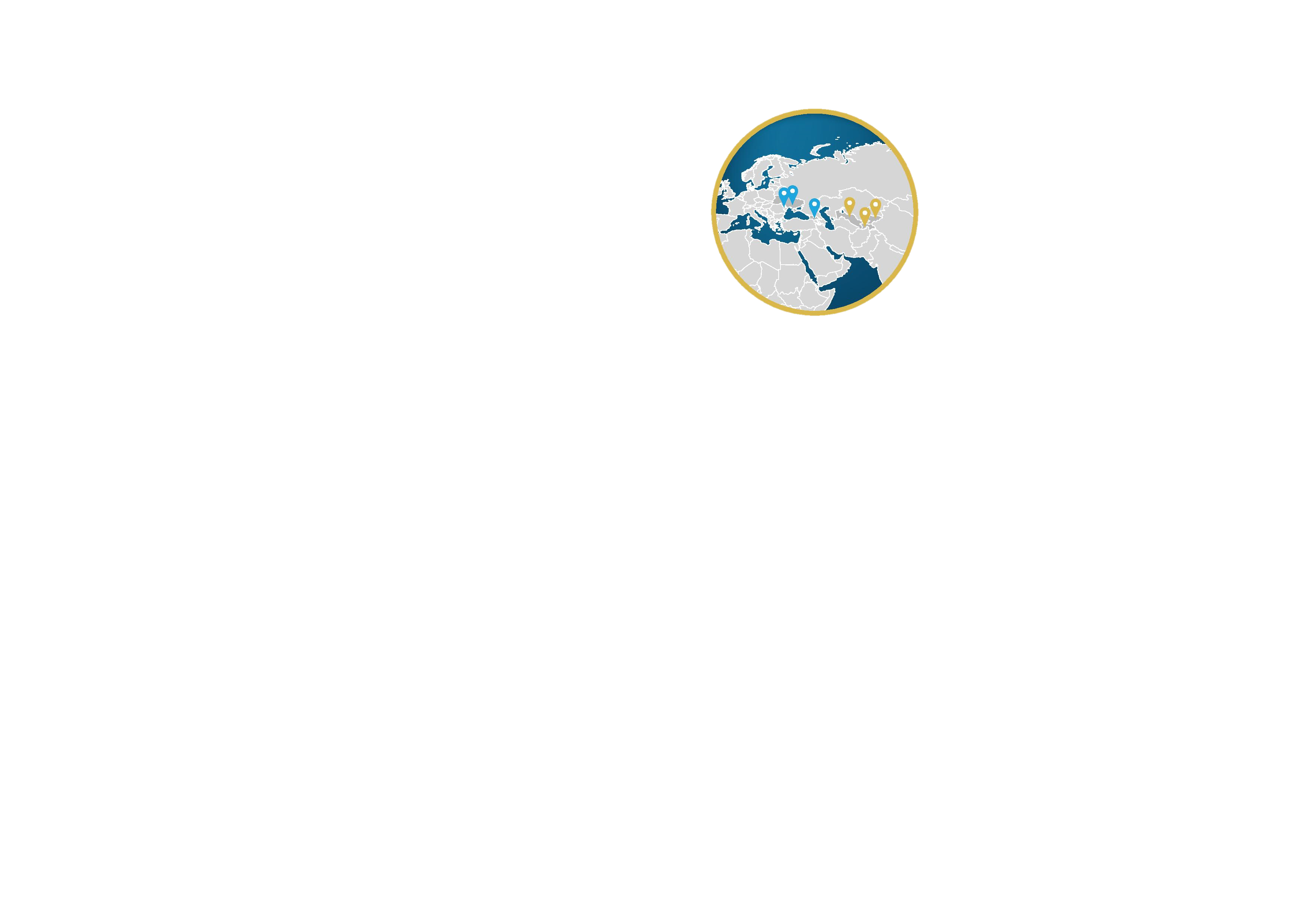 Konkursa mērķis
Konkursa mērķis ir atbalstīt attīstības sadarbības projektu īstenošanu attīstības valstīs

Attīstības sadarbība ir palīdzības sniegšana mazāk attīstītām valstīm, lai veicinātu šo valstu un to sabiedrību ilgtermiņa sociālo un ekonomisko attīstību
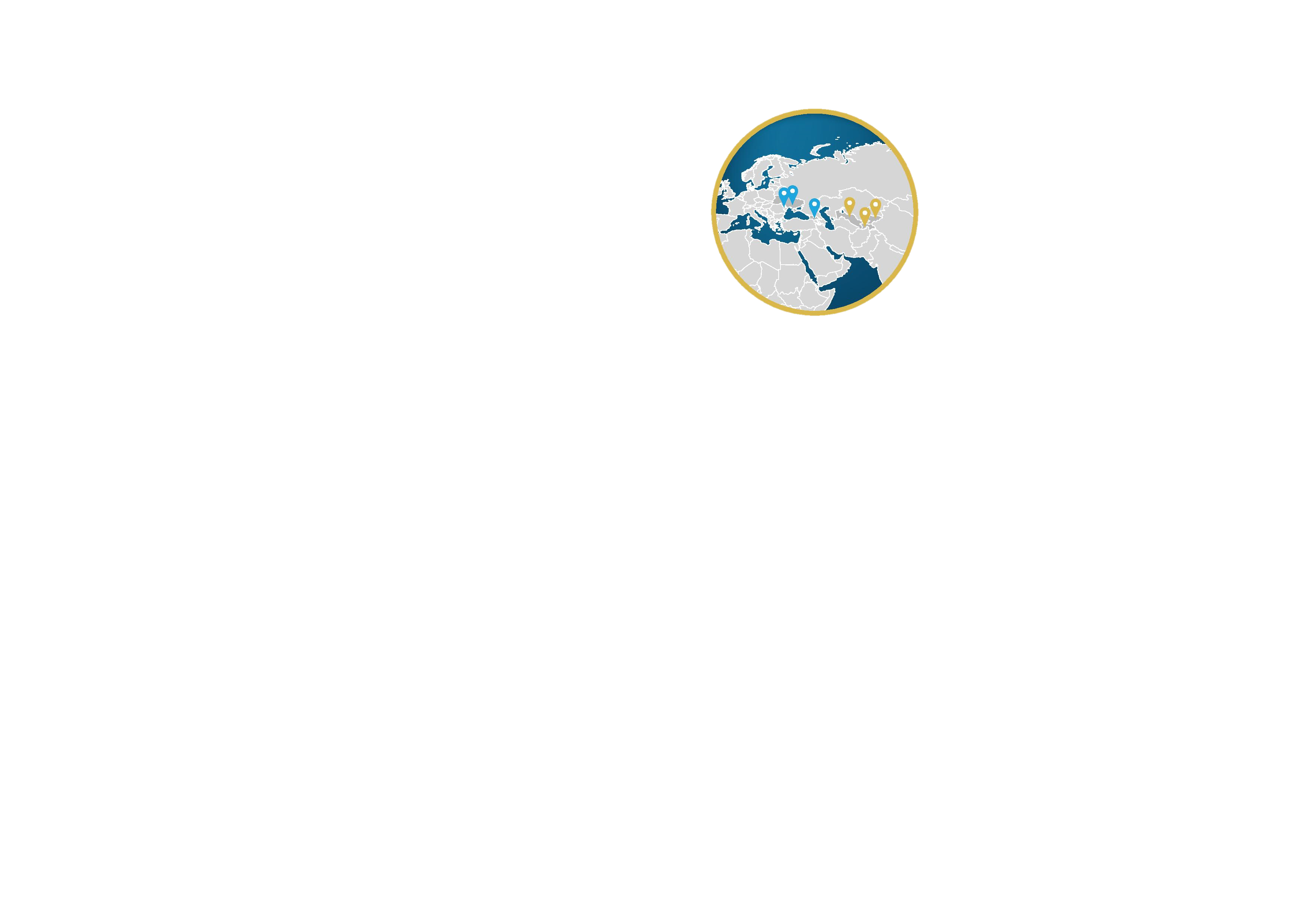 Finansējums
Projektu realizēšanai kopējais pieejamais finansējums gadā ir 759 776,83 eiro. 

Viena attīstības sadarbības granta projekta apjoms ir no 20 000 līdz 60 000 eiro gadā.

Iespējams īstenot projektus 1 vai 2 gadu periodā.
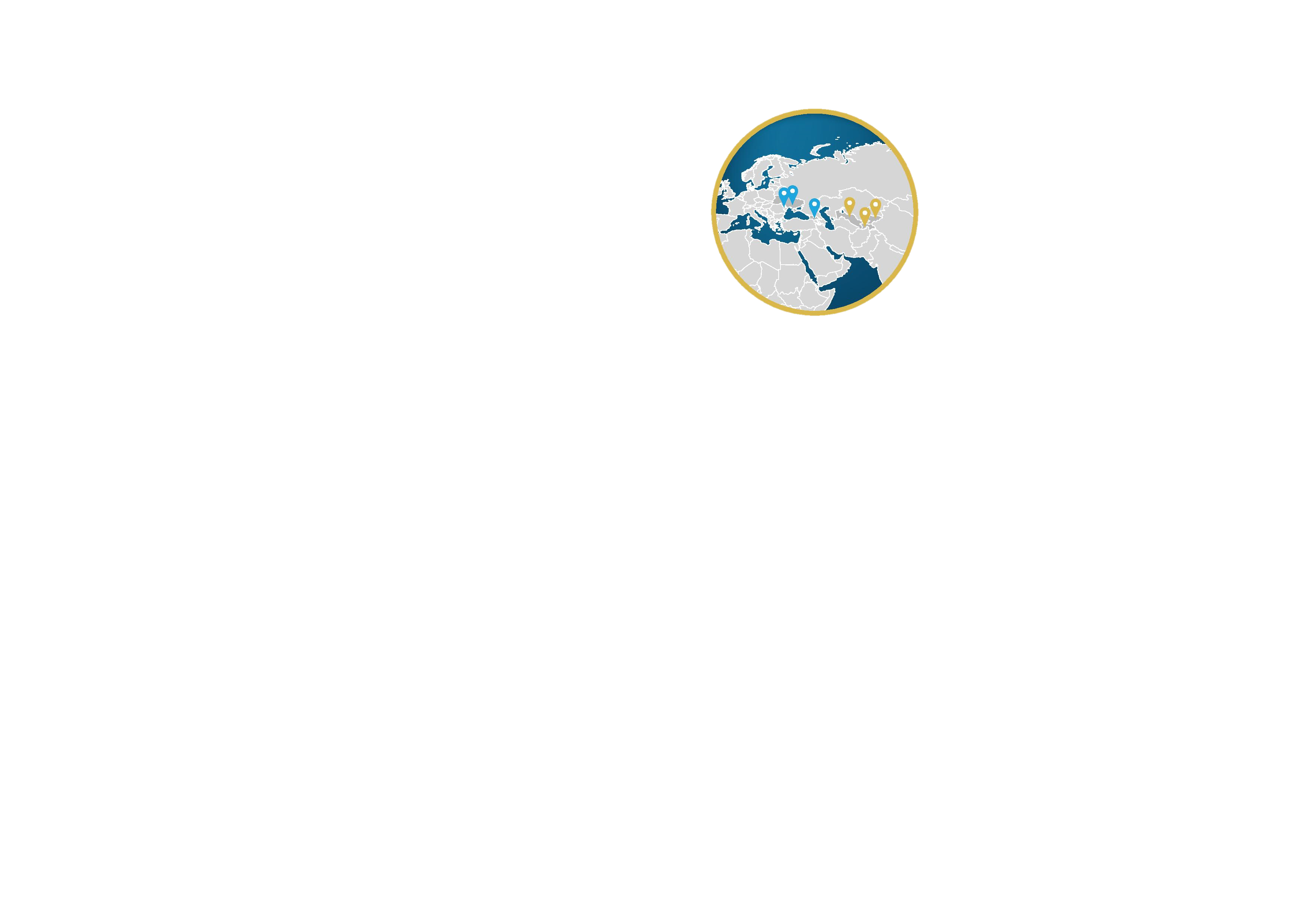 Prioritātes partnervalstīs
Ukraina
Publiskās pārvaldes attīstība un spēju stiprināšana, t.sk. darbs krīzē; likuma vara un tiesiskums, cīņa pret korupciju; pilsoniskās sabiedrības attīstība un demokrātiskas līdzdalības veicināšana; decentralizācija;
Palīdzības sniegšanas un atbalsta sistēmas attīstība Ukrainā, kā arī atbalsts personām, kas cietušas no Krievijas militāras agresijas un uzturas Ukrainā, tām sniedzot medicīnisku, psiholoģisku, juridisku un praktisku palīdzību;
Sabiedrības noturības stiprināšana pret dezinformāciju, atbalsts medijiem, kiberdrošība;
Uzņēmējdarbības, īpaši mazo un vidējo uzņēmumu, attīstība.
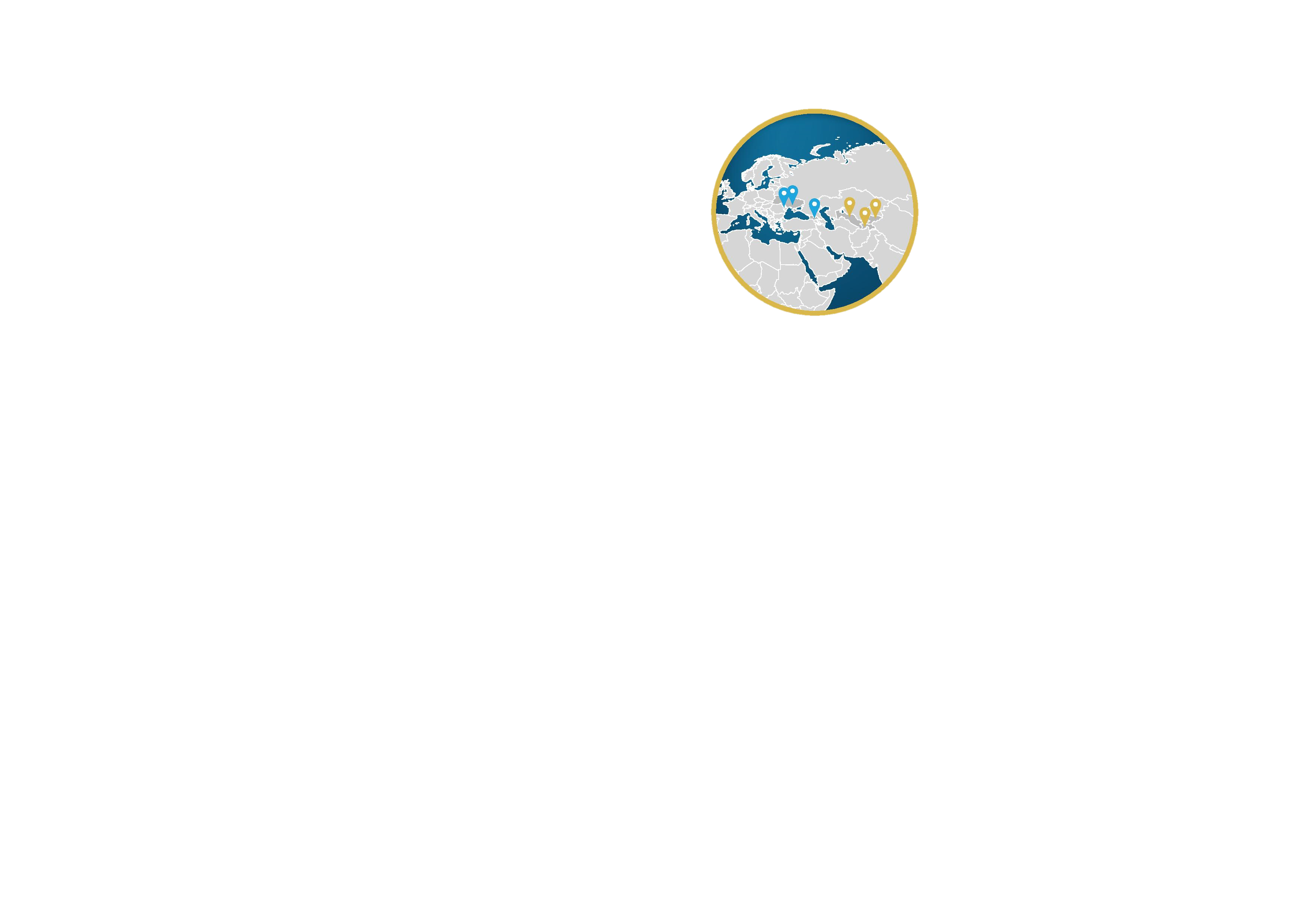 Prioritātes partnervalstīs
Moldova
Likuma vara un tiesiskums, t.sk. cilvēktiesības; laba finanšu pārvaldība, cīņa pret korupciju; pilsoniskās sabiedrības attīstība un demokrātiskas līdzdalības veicināšana; decentralizācija un reģionālā attīstība;
Publiskās pārvaldes attīstība un spēju stiprināšana, tostarp atbalsts bēgļu no Ukrainas uzņemšanā;
Sabiedrības noturības stiprināšana pret dezinformāciju, medijpratība, stratēģiskā komunikācija, atbalsts plašsaziņas līdzekļiem;
Uzņēmējdarbības, īpaši mazo un vidējo uzņēmumu, attīstība un digitalizācija;
Sabiedrības un institūciju spēju stiprināšana attiecībā uz klimata pārmaiņu mazināšanu un pielāgošanos klimata pārmaiņām.
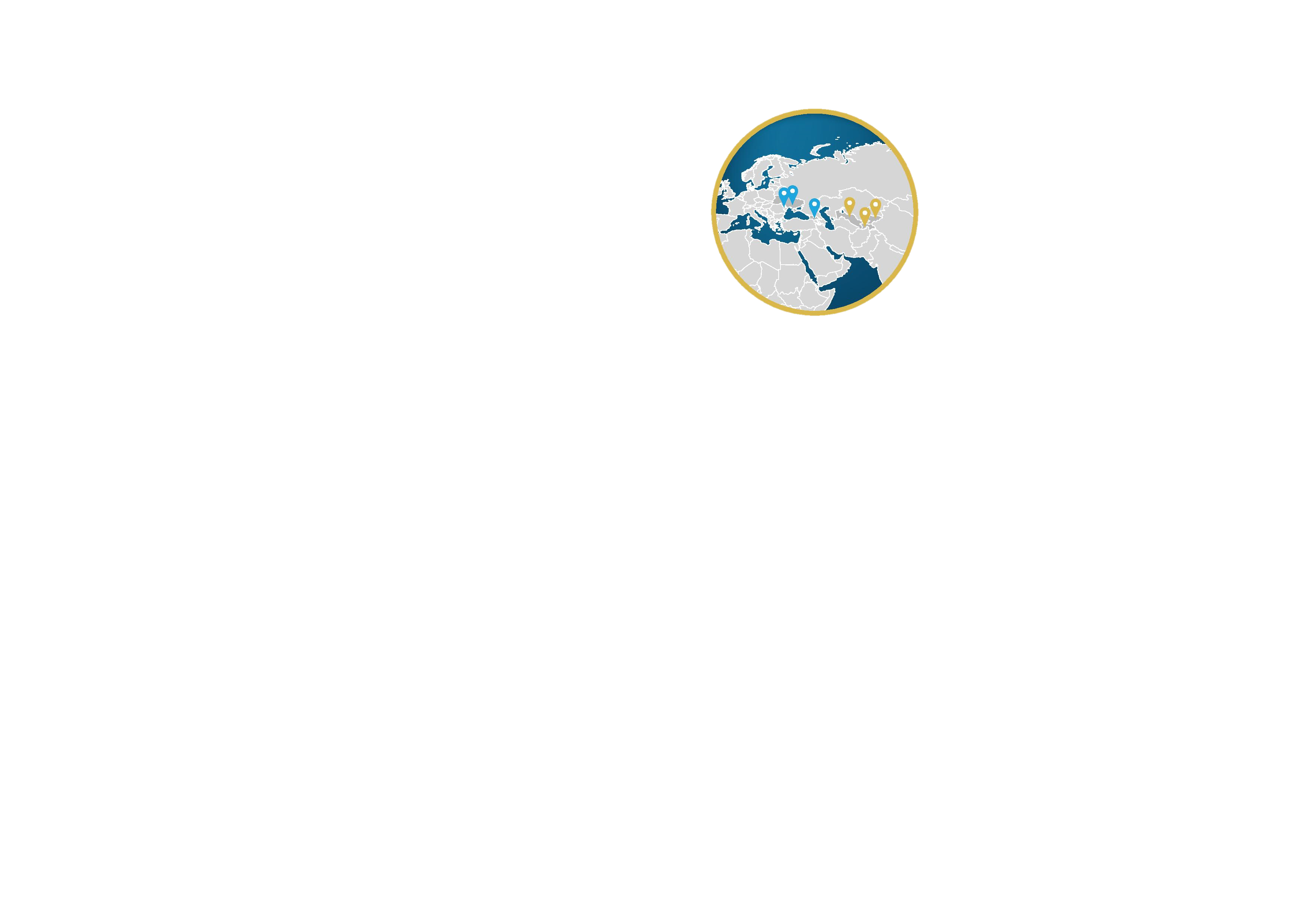 Prioritātes partnervalstīs
Gruzija
Publiskās pārvaldes attīstība un spēju stiprināšana; likuma vara un tiesiskums, t.sk. cilvēktiesību veicināšana; pilsoniskās sabiedrības attīstība un demokrātiskas līdzdalības veicināšana, reģionālā attīstība;
Sabiedrības noturības stiprināšana pret dezinformāciju, medijpratība;
Uzņēmējdarbības, īpaši mazo un vidējo uzņēmumu, attīstība un digitalizācija;
Sabiedrības un institūciju spēju stiprināšana attiecībā uz klimata pārmaiņu mazināšanu un pielāgošanos klimata pārmaiņām.
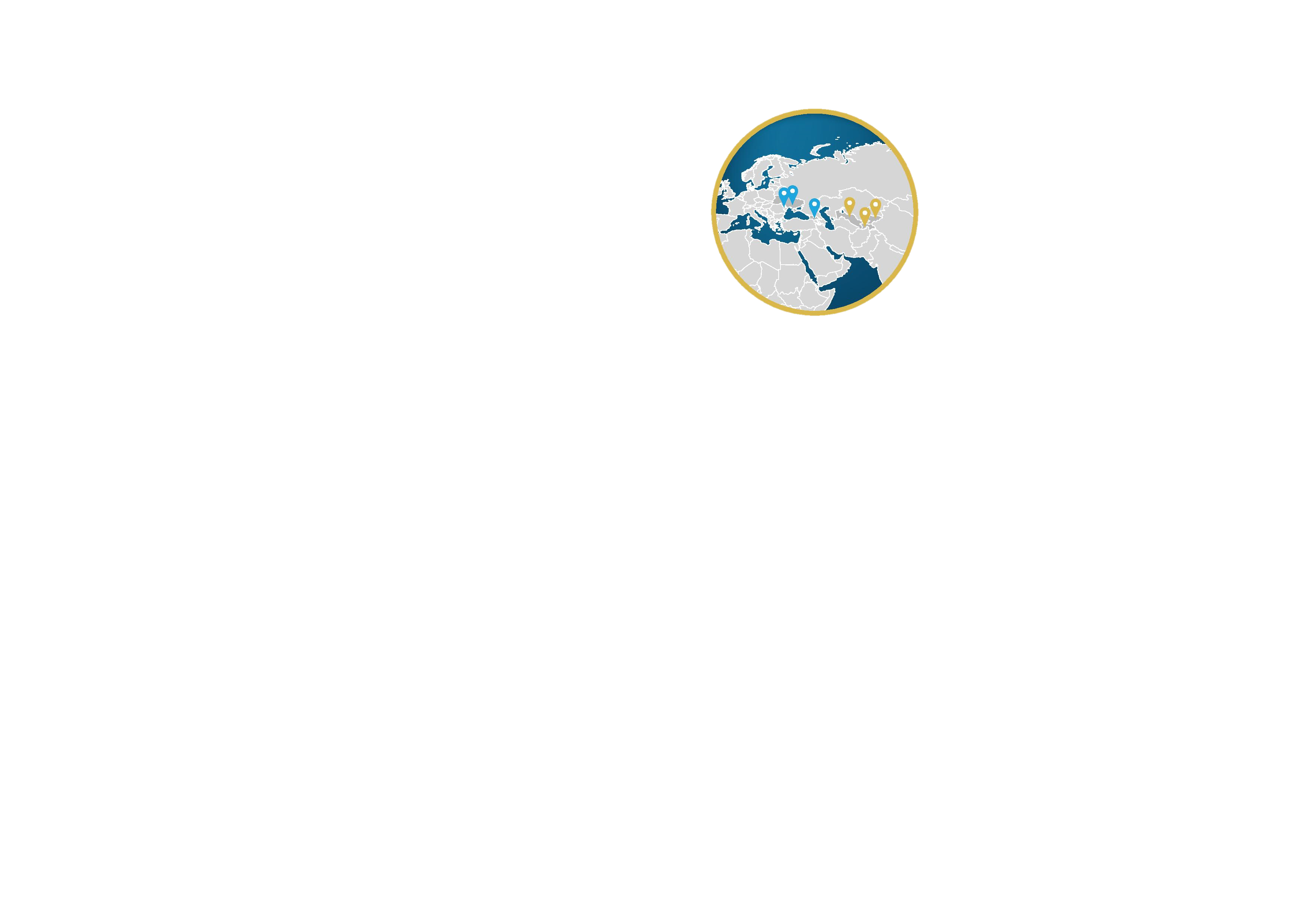 Prioritātes partnervalstīs
Baltkrievijas pilsoniskās sabiedrības atbalsts ārpus Baltkrievijas
Atbalsta sniegšana pilsoniskās sabiedrības attīstībai, demokrātiskas līdzdalības veicināšanai un mediju brīvības stiprināšanai.

! Sadarbības partneris nevar būt Baltkrievijas valsts iestādes, politiskās partijas vai apvienības, kā arī tiešās un pastarpinātās valsts pārvaldes iestādes, atvasinātās publiskās personas vai citas ar valsts pārvaldi saistītas institūcijas un personas, kas uzskatāmas par pietuvinātām pašreizējam Baltkrievijas varas režīmam.
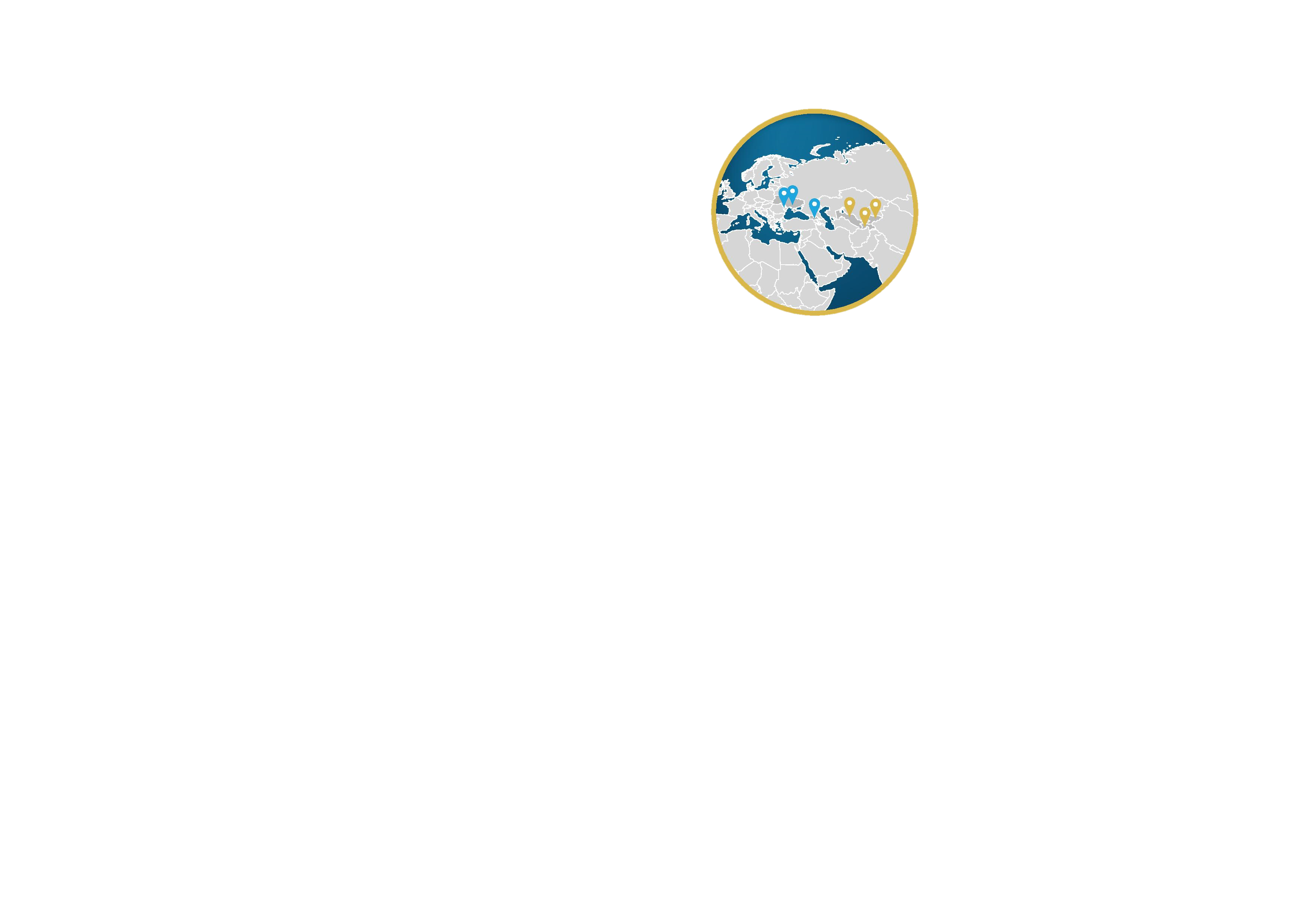 Prioritātes partnervalstīs
Centrālāzijas valstis (Kirgizstāna, Tadžikistāna, Uzbekistāna)
Publiskās pārvaldes attīstība un spēju stiprināšana; likuma vara un tiesiskums, pilsoniskās sabiedrības attīstība un demokrātiskas līdzdalības veicināšana, cīņa pret korupciju; reģionālā attīstība;
Uzņēmējdarbības, īpaši mazo un vidējo uzņēmumu attīstība;
Sabiedrības un institūciju spēju stiprināšana attiecībā uz klimata pārmaiņu mazināšanu un pielāgošanos klimata pārmaiņām; pasākumi, lai cīnītos pret klimata pārmaiņām un to ietekmi;
Dzimumu līdztiesība un sieviešu politiskās, ekonomiskās un sociālās līdzdalības veicināšana.
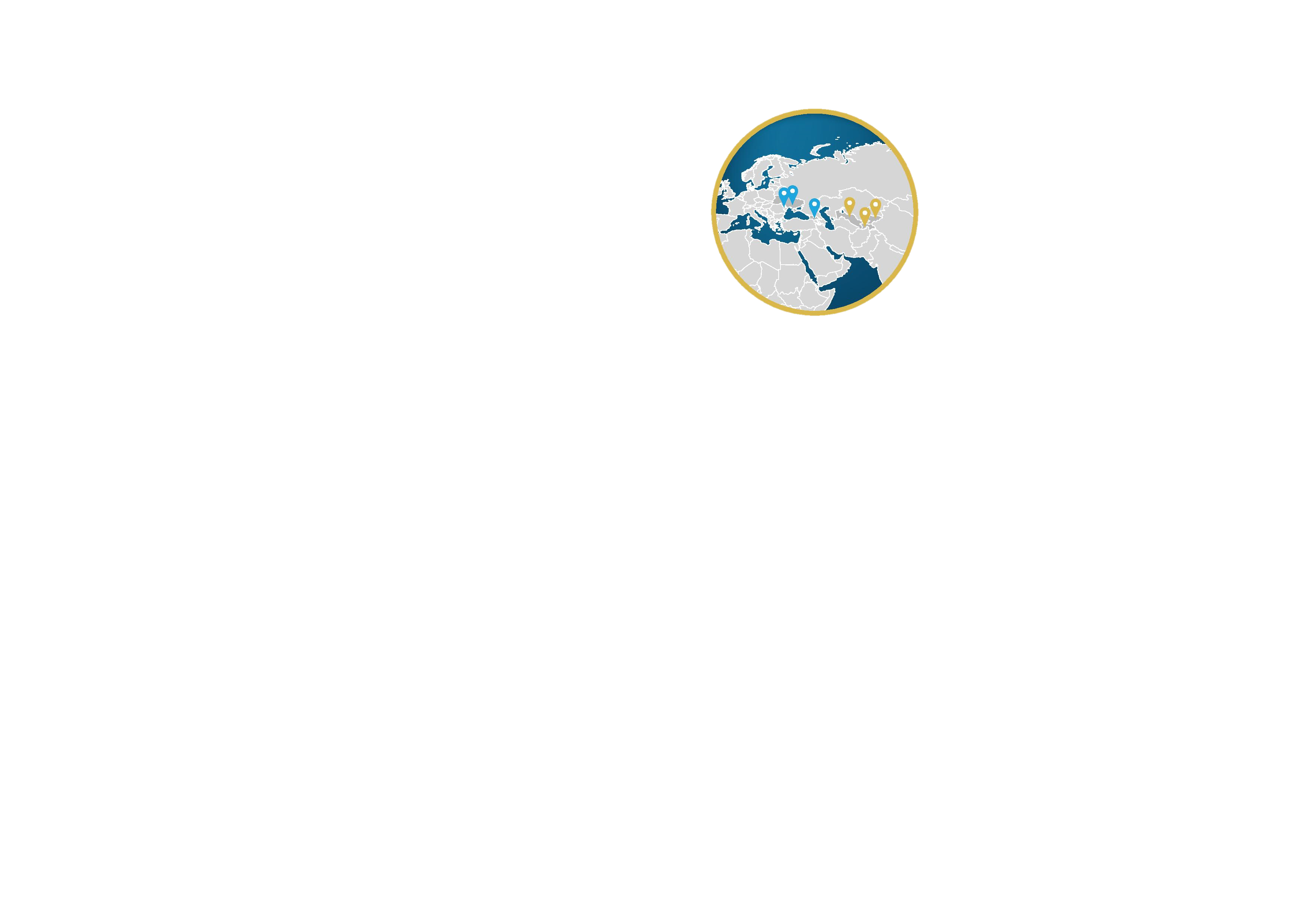 Prioritātes partnervalstīs
Citās attīstības valstīs, jo īpaši Āfrikas reģionā
Ieguldījums globālu izaicinājumu risināšanā, tādās jomās kā digitalizācija, klimata pārmaiņas, globālā pārtikas krīze, kā arī izglītības pieejamības, ekonomikas un uzņēmējdarbības attīstības un sieviešu politiskās, ekonomiskās un sociālās līdzdalības veicināšanā;
Miera un taisnīguma veicināšana, atbalsts efektīvām, atbildīgām un iekļaujošām institūcijām.
Svarīgi zināt
Projekta iesniedzēji, sadarbības partneri un līdzfinansētāji
Projekta iesniedzējs var būt Latvijas valsts pārvaldes iestādes, pašvaldības, kā arī PSO un privātais sektors 
Sadarbības partneris obligāti saņēmējvalstī
Iesniedzamie dokumenti
Iesniedzamo dokumentu uzskaitījums ir konkursa nolikuma 3.1. punktā. 
Obligātie – projekta iesniegums, budžeta tāme, projekta iesniedzēja apliecinājums, sadarbības partneru apliecinājuma vēstules no katra partnera, CV.
Citi dokumenti pēc nepieciešamības.
Pieļaujamās dokumentu valodas
Dokumentus gatavo latviešu valodā
Krievu, angļu vai ukraiņu valodā var būt:
Ārvalstu sadarbības partneru apliecinājuma vēstules (pieejams paraugs angļu, krievu un ukraiņu valodā)
Ārvalstu līdzfinansētāja apstiprinājuma vēstule
Iesaistīto personu dzīves apraksti (CV)
Dokumentus citā svešvalodā nepieciešams iztulkot latviešu valodā (neoficiāls tulkojums)
Ieteikumi budžeta tāmes plānošanai
Jāņem vērā attiecināmās izmaksas (1. pielikums)
Izmaksās jābūt iekļautiem visiem attiecināmajiem nodokļiem un nepieciešamajām sociālajām apdrošināšanas iemaksām
Projektā iesaistītais personāls:
Eksperti (projekta īstenošanas izmaksas)
Projekta administratīvais personāls (projekta vadītājs, koordinators, grāmatvedis)
Ieteikumi budžeta tāmes plānošanai
Projekta administrēšanas izmaksas nedrīkst pārsniegt 20% no kopējā projekta budžeta līguma slēgšanas brīdī.  
Pie administratīvajām izmaksām iespējams iekļaut citus ar projekta administrēšanu  saistītos izdevumus
Ieteikumi budžeta tāmes plānošanai
Projekta īstenošanas laikā jebkuras izmaiņas “Izmaksu kategorijā”, kas pārsniedz 20% nepieciešams saskaņot ar ministriju. Tikmēr izmaiņas “Izmaksās” saskaņot nebūs nepieciešams.
Projekta iesniegumu tehniskā atlase
Projekts iesniegts termiņā
Parakstījusi paraksta tiesīgā persona
4.2. punktā minētie ierobežojumi (sankcijas, nodokļu parādi, maksātnespēja, sanācijas vai likvidācijas process, apturēta saimnieciskā darbība, kukuļdošana, sodāmība utt.)
Iesniegti visi nepieciešamie dokumenti un/vai to kopijas
Parakstīts ar drošu elektronisko parakstu un laika zīmogu
Projekta iesniegumu izvērtēšana
Komisija izvērtē projektu iesniegumus atbilstoši nolikuma 6. pielikumā aprakstītajiem kritērijiem šādās sadaļās:
Saturiskie kritēriji
Ideja un mērķis
Atbilstība saņēmējvalsts situācijai un vajadzībām
Rezultātu ilgtspēja
Projekta loģiskums
Iesniedzēja un partneru kompetence
Budžeta novērtējums
Projekta iesniegumu izvērtēšana
Papildu kritēriji
Partnerība
Saņēmējvalsts prioritāte
Horizontālie principi
Līdzfinansējums
Projekta iesniegumu izvērtēšana
Maksimālais punktu skaits ir 65 punkti. 
Projekta iesniegumu uzskata par atbilstošu izvērtēšanas kritērijiem, ja tas ir novērtēts ar kopsummā vismaz 45 punktiem. 
Divu gadu projekta iesniegumu uzskata par atbilstošu izvērtēšanas kritērijiem, ja tas ir novērtēts kopsummā vismaz ar 50 punktiem. 
Ja divu gadu projekts nav ieguvis 50 punktus, taču ir ieguvis vismaz 45 punktus, tas var pretendēt uz 1 gada projekta finansējumu, atbilstoši pārstrādājot pieteikumu.
Pēc rezultātu paziņošanas
Konkursa rezultāti (projekta īstenotājs un projekta nosaukums) tiks publicēti ministrijas mājaslapā; informēsim arī e-pastā
Pēc tam tiks gatavoti lēmumi par granta piešķiršanu, piešķiršanu ar nosacījumiem (norādīti lēmumā) vai nepiešķiršanu un izsūtīti elektroniski
Grantu saņēmējiem tiks organizēta sanāksme, kurā izskaidrosim projekta atskaišu sagatavošanas, publicitātes u.c. prasības projektu īstenošanai
Jautājumi?
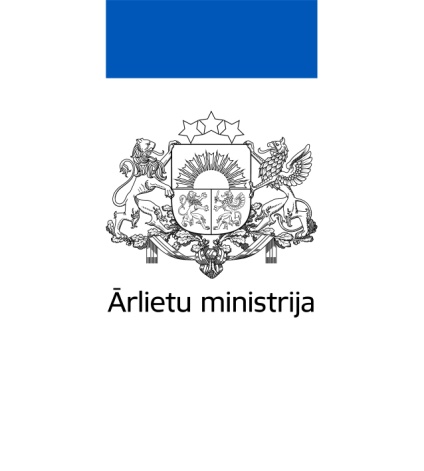 Jautājumu gadījumā varat vērsties pie mums, zvanot uz tālruni 67015967 vai rakstot uz e-pasta adresiAttistibasSadarbiba@mfa.gov.lv
Ilze Kociņa-Gavrilova
Attīstības sadarbības politikas nodaļas vecākā referente
Ilze.Kocina-Gavrilova@mfa.gov.lv
Rīga, 31.01.2023.
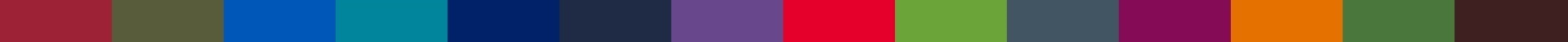